SAHA Inhibits Growth of Metastatic Retinoblastoma via Inhibition of MYCN-Mediated FOXM1 Expression
John Soto, Dr. Rajendra Gharbaran Ph.D. – Redenti Lab (SC3401)
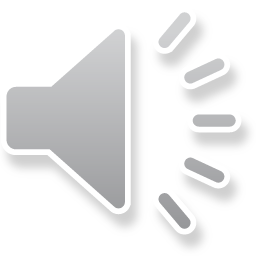 MYCN is major oncogene that plays a role in numerous cancer types. Many cancers exhibit an upregulation of MYCN which is why we will be focusing on this gene.
MYCN is responsible for activation of transcription of genes responsible for (5):
Metastasis
Survival
Proliferation
Angiogenesis
Background Knowledge (MYCN)
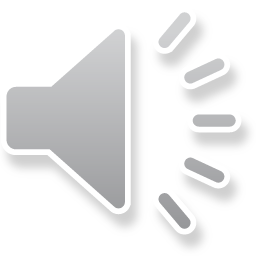 MYCN can activate transcription of genes involved in metastasis, survival, proliferation, pluripotency, self-renewal, and angiogenesis (5).

 Additionally, MYCN can suppress expression of genes that promote differentiation, cell cycle arrest, immune surveillance, and genes that antagonize metastasis and angiogenesis (5).
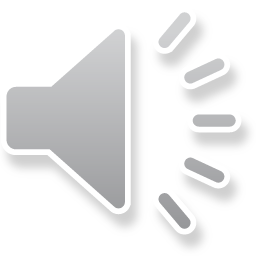 (5)
FOXM1 is another gene that is found in many cancers.
FOXM1 is responsible for (1):
Metastasis
Cell Growth
Chemo-resistance
Anti-apoptosis effects
Protection from oxidative stress
Research shows there is a downstream link between MYCN and FOXM1 expression (2).
Background Knowledge (FOXM1)
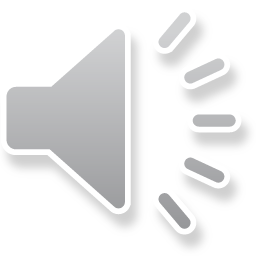 (1)
A study (2) indicated that FOXM1 could stimulate expression of genes involved in various steps of tumor metastasis, including epithelial–mesenchymal transition (EMT), cell migration, and pre-metastatic niche formation.
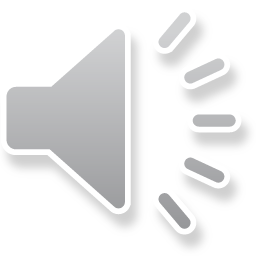 Vorinostat (suberoylanilide hydroxamic acid, SAHA) is a Histone Deacetylase (HDAC) inhibitor which is shown through clinical trials to induce apoptosis in several human tumor types (6).
Research shows that SAHA decreased cell viability in cell lines tested through apoptosis induction (6).
SAHA had a stronger effect on cell lines carrying an amplified MYCN gene (6). 
A decrease in MYCN mRNA and protein levels was observed in SAHA treated cell lines (6).
Background Knowledge (SAHA)
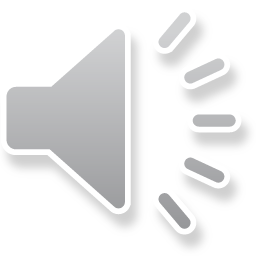 Hypothesis
We believe that the introduction of SAHA into a cell environment will inhibit MYCN. This will cause the downregulation of FOXM1 in the cell environment leading to a decrease in tumorigenesis.
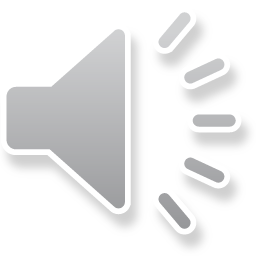 Steps for Experiment
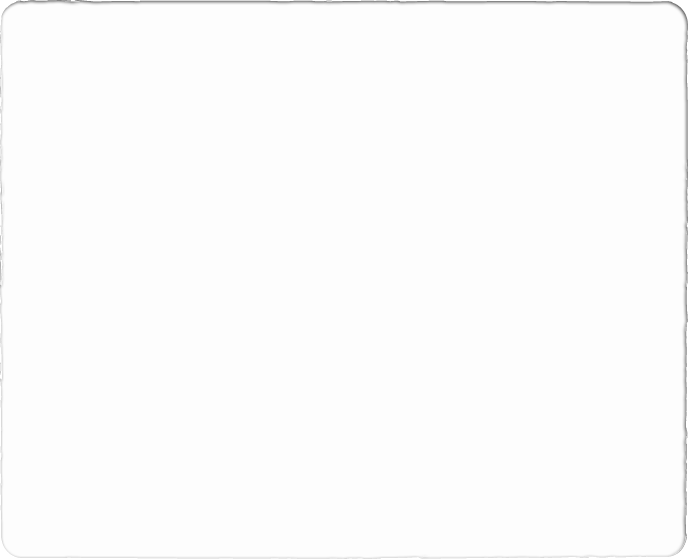 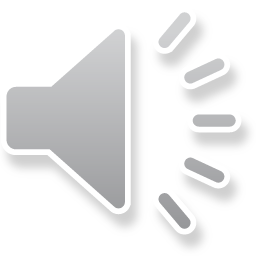 SAHA Inhibition Effect on Y79
EVE Cell Counter Data Collected by Raj on April 19th, 2022

Shows decreased cell growth after introduction of SAHA post 72hrs
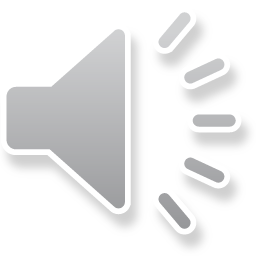 qPCR Results (c-MYC)
c-MYC (Similar to MYCN)
FOXM1
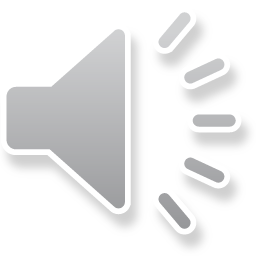 Pradip Raychaudhuri, Hyun Jung Park; FoxM1: A Master Regulator of Tumor Metastasis. Cancer Res 1 July 2011; 71 (13): 4329–4333. https://doi.org/10.1158/0008-5472.CAN-11-0640
Park, H.J., Gusarova, G., Wang, Z., Carr, J.R., Li, J., Kim, K.-H., Qiu, J., Park, Y.-D., Williamson, P.R., Hay, N., Tyner, A.L., Lau, L.F., Costa, R.H. and Raychaudhuri, P. (2011), Deregulation of FoxM1b leads to tumour metastasis. EMBO Mol Med, 3: 21-34. https://doi.org/10.1002/emmm.201000107
Vanhauwaert S, Decaesteker B, De Brouwer S, et al. In silico discovery of a FOXM1 driven embryonal signaling pathway in therapy resistant neuroblastoma tumors [published correction appears in Sci Rep. 2019 Jun 4;9(1):8360]. Sci Rep. 2018;8(1):17468. Published 2018 Nov 30. doi:10.1038/s41598-018-35868-5
Westermark UK, Wilhelm M, Frenzel A, Henriksson MA. The MYCN oncogene and differentiation in neuroblastoma. Semin Cancer Biol. 2011 Oct;21(4):256-66. doi: 10.1016/j.semcancer.2011.08.001. Epub 2011 Aug 9. PMID: 21849159.
Huang M, Weiss WA. Neuroblastoma and MYCN. Cold Spring Harb Perspect Med. 2013;3(10):a014415. Published 2013 Oct 1. doi:10.1101/cshperspect.a014415\
Cortés C, Kozma SC, Tauler A, Ambrosio S. MYCN concurrence with SAHA-induced cell death in human neuroblastoma cells. Cell Oncol (Dordr). 2015 Oct;38(5):341-52. doi: 10.1007/s13402-015-0233-9. Epub 2015 Aug 26. PMID: 26306783.
Reference
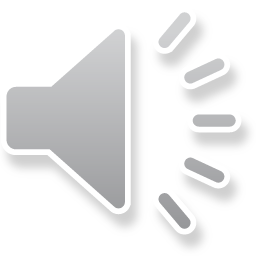